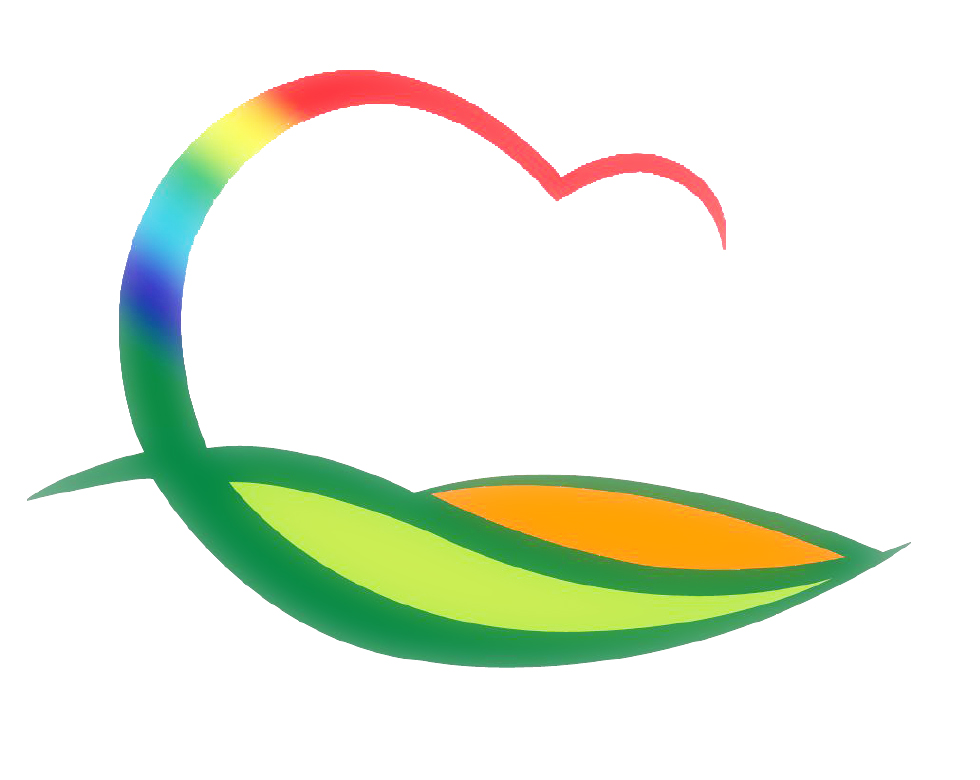 가 족 행 복 과
3-1. 영동군 여성단체협의회 농촌일손돕기
5. 25.(월) 08:00 / 영동읍 가리 / 50여명 / 포도순 따기
3-2. 영동군민장학금 기탁식
5. 26.(화) 10:00 / 에넥스노동조합 / 170만원
3-3. 생활 속 거리두기 감염위험시설 이행여부 점검
5. 25.(월) ~ 31.(일) / 관내 음식점, 유흥시설, 목욕장 등 955개소
점검자 14명(식품안전팀 4명, 소비자식품위생감시원 등 10명)
생활 속 거리두기 방역지침 안내 및 이행여부 점검